Figure 7. Topographical distribution of F-values reflecting contrasts modeled to be sensitive to the linear additive ...
Cereb Cortex, Volume 15, Issue 8, August 2005, Pages 1187–1197, https://doi.org/10.1093/cercor/bhi001
The content of this slide may be subject to copyright: please see the slide notes for details.
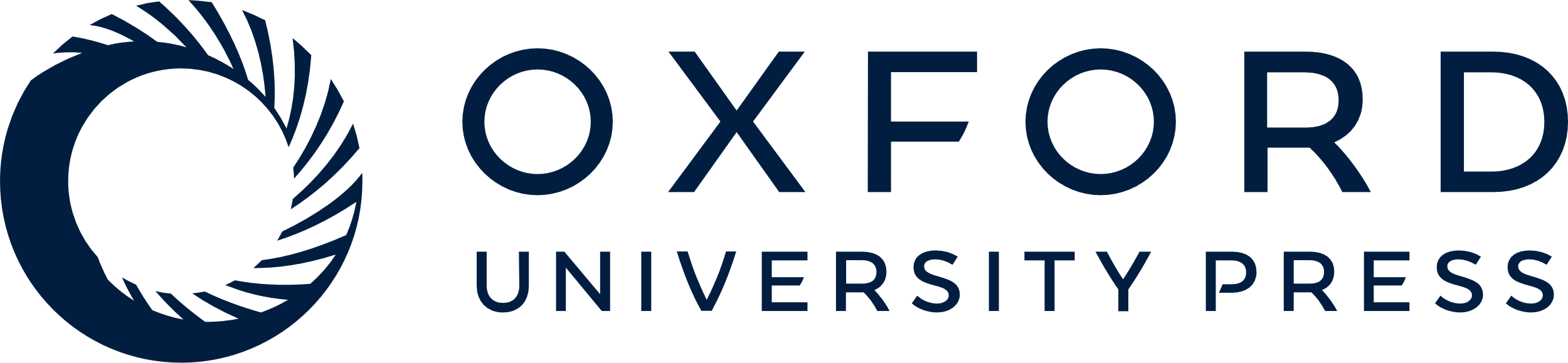 [Speaker Notes: Figure 7. Topographical distribution of F-values reflecting contrasts modeled to be sensitive to the linear additive relationship between affective content and spatial attention. Significance thresholds were determined using a permutation method (see methods), resulting in critical F-values of 6.03 (P < 0.05) and 9.12 (P < 0.01). Higher F-values indicate a higher degree of linear-additive effects at the respective electrode site.


Unless provided in the caption above, the following copyright applies to the content of this slide: © Oxford University Press 2005; all rights reserved]